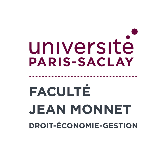 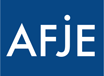 PROGRAMME DE PARRAINAGE
Étudiants L3 Droit Sceaux par un juriste d’entreprise
Avantages pour l’étudiant
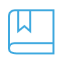 DECOUVERTE DU METIER DE JURISTE D’ENTREPRISE
Participation à des conférences et séminaires
Partage d’articles, d’idées, 
Accès au réseau du parrain (contacts personnels, associations, blogs etc)
       AIDE POUR LES CHOIX D’ORIENTATION
Choisir un master adapté 
Conseils sur un sujet de mémoire valorisant
       AIDE A L’INSERTION PROFESSIONNELLE
Attestation de parrainage pour soutenir des candidatures aux master
Mention du parrainage sur le CV
Assistance pour trouver des stages, CDD et CDI
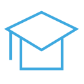 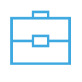 Notre proposition
Un accompagnement personnalisé par un juriste d’entreprise d’un étudiant en droit boursier à partir de la 3ème année de droit pendant toute la durée de ses études jusqu’à son insertion professionnelle
Comment optimiser le parrainage ?
Transmission d’articles et de présentations sur le métier de juriste d’entreprise
Contacts au minimum trimestriels entre l’étudiant et son parrain à l’initiative de l’étudiant
Une journée de découverte de la Direction Juridique du parrain
Partage de documents reçus par le parrain au cours de formations
Apprentissage en gestion de projets, formations,  et compétences parallèles
Mise en relation avec des juristes spécialisés
Objectifs du programme
Créer un climat d’échanges constructifs et positifs
Optimiser les possibilités pour les étudiants boursiers d’entrer dans la vie professionnelle dans un cadre enthousiasmant
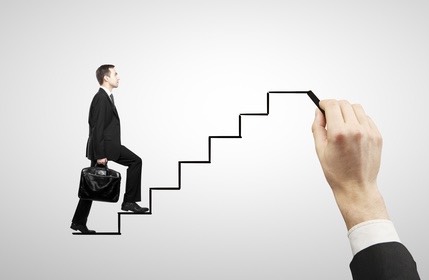